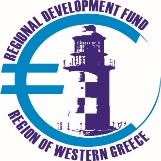 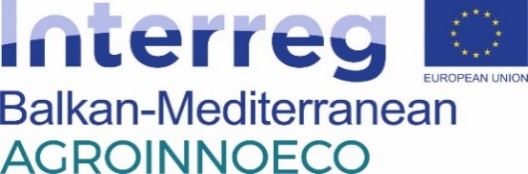 ΠΡΟΣΚΛΗΣΗ – Ενημερωτικές Ημερίδες AGROINNOECO
Το Περιφερειακό Ταμείο Ανάπτυξης Περιφέρειας Δυτικής Ελλάδας σας προσκαλεί στις Ενημερωτικές Ημερίδες παρουσίασης του επικείμενου Διαγωνισμού Καινοτόμων Ιδεών του έργου AGROINNOECO στον Τομέα της Αγροδιατροφής:

Τετάρτη 10 Οκτωβρίου 2018 και ώρα 10:00 - Κάτω Αχαΐα, Πολιτιστικό Κέντρο «Μελίνα Μερκούρη» (Πλ. Δημοκρατίας 1, Κάτω Αχαΐα)
Δευτέρα 22 Οκτωβρίου 2018 και ώρα 10:00 - Πύργος, Αίθουσα συνεδριάσεων του Επιμελητηρίου Ηλείας (28ης Οκτωβρίου & Πλατεία Ηρώων, Πύργος) 

Η παρουσία σας θα μας δώσει ιδιαίτερη χαρά!
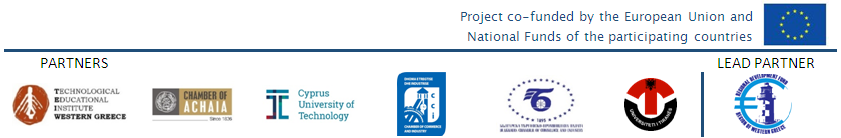